Slavery in the Classical World
Chinese and Indian Slavery
Slavery was a very minimal aspect of the social structure in India and China
India: Presence of obedient lower castes (and untouchables) removed most need for slaves
Could fall into slavery through debt, crime, POW
Law encouraged manumission (freeing slaves)
China: Huge peasant population, less than 1% enslaved
Enslaved for similar reasons to India
Criminals and their families, and the children of poor families, were most likely to become slaves
Roman Slavery
Roman society was built on the backs of slave labor
2-3 million slaves, 1/3 or more of the total population
Wealthy patricians could own hundreds or thousands of slaves
Even “middle class” Romans owned a few slaves—denoted prestige, status as free citizens
Some former slaves owned slaves
Where did the slaves come from?
Originally, slaves were prisoners of war from the many Roman wars
Children born to slaves were considered slaves
Could also be purchased
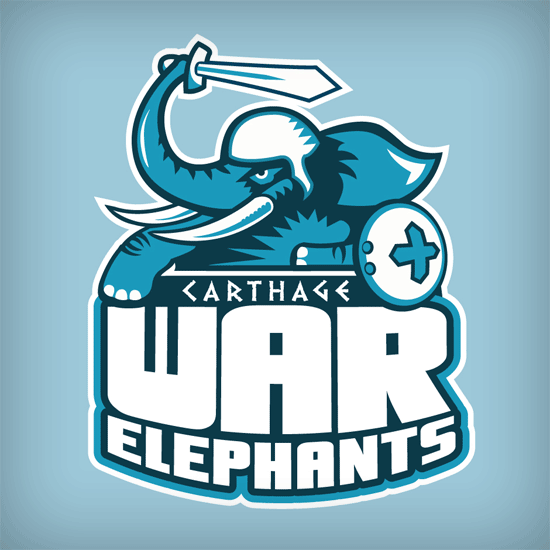 Experience of Slaves
Could perform any job except military service
Often worked alongside free people
Manumission was common
Became a citizen after being freed
Rebellion
Slaves rebelled against their condition in a number of ways
Attacking masters
Refusing to work (or working poorly)
Suicide
Running Away
Spartacus’ Rebellion: Massive slave rebellion, encompassing tens of thousands of slaves
Put down by Roman legion, 8000 slaves were crucified along the Appian Way (a Roman Road)
http://www.youtube.com/watch?v=-8h_v_our_Q